Biyomedikal Teknoloji
Eskişehir Osmangazi Üniversitesi
Ortopedik Protez ve Ortez Programı
Dr. Öğr. Üyesi Ömer Burak İSTANBULLU
DERS-13 ve 14
Biyomedikal Mühendisliği Bölümü (M4 Binası Arkası)
0222 239 37 50 - 3186
oburak.istanbullu@ogu.edu.tr
PROTEZ VE ORTOTİK TEKNOLOJİDE GÜNCEL ARAŞTIRMA TRENDLERİ, BU SİSTEMLERİN GELECEĞİ VE KARŞILAŞILAN PROBLEMLER
BURADAYIZ
Biyomedikal Teknoloji_Ders#13 ve Ders#14
05.06.2023
2
Geleneksel protezlerde mevcut sınırlamalar
Biyomedikal Teknoloji_Ders#13 ve Ders#14
05.06.2023
3
Biyomedikal Teknoloji_Ders#13 ve Ders#14
05.06.2023
4
Yeni nesil protez teknolojileri
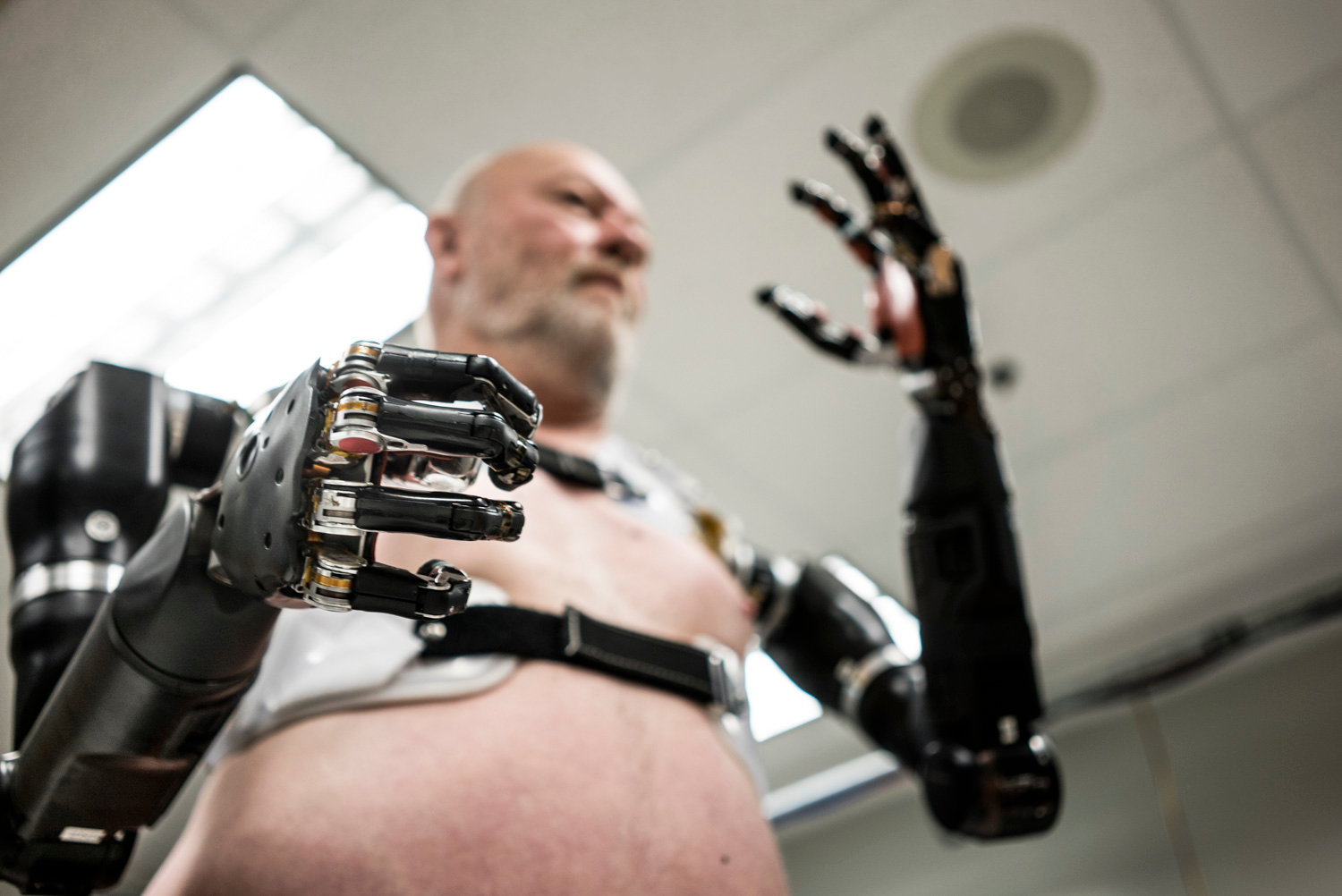 Biyonik Protezler
Biyomekanik prensiplere dayalı olarak tasarlanmış yapay uzuvlar.
Doğal uzuv işlevlerini taklit etmek için elektronik ve mekanik bileşenlerin entegrasyonu.
Sensörler ve motorlarla kullanıcının hareketleri ve kas aktiviteleriyle senkronize edilebilir.
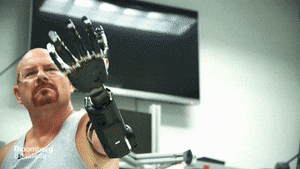 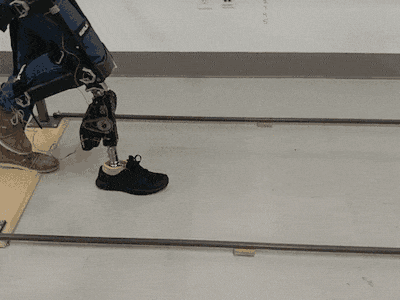 Biyomedikal Teknoloji_Ders#13 ve Ders#14
05.06.2023
5
Yeni nesil protez teknolojileri
Miyoelektrik Protezler
Elektromiyografi (EMG) sinyalleriyle kontrol edilen protezler.
Kullanıcının kas aktivitelerini algılayan elektrotlarla çalışır.
Kullanıcı kas sinyallerini kullanarak protezin hareketini kontrol edebilir.
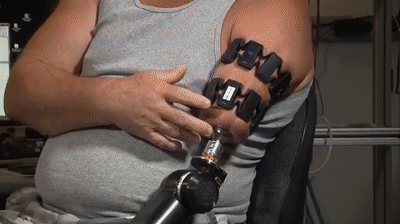 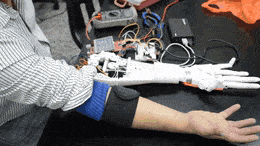 Biyomedikal Teknoloji_Ders#13 ve Ders#14
05.06.2023
6
Yeni nesil protez teknolojileri
Beyin-Bilgisayar Arayüzleri (BCI)
Beyin aktivitesini algılayan elektrotlarla çalışan protezler.
Kullanıcının beyin sinyallerini kullanarak protezi kontrol etmesine olanak sağlar.
Daha hızlı ve doğal bir kontrol deneyimi sunar.
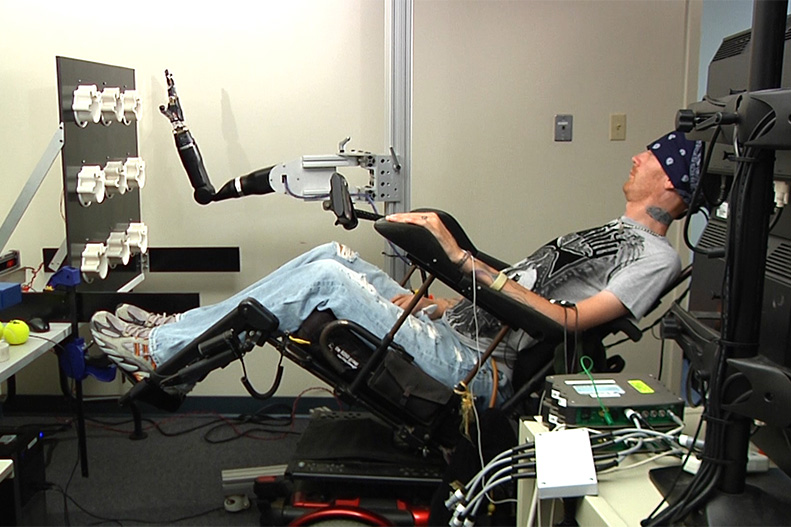 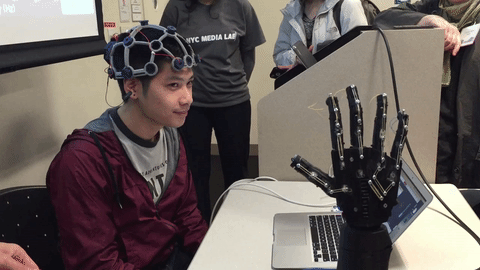 Biyomedikal Teknoloji_Ders#13 ve Ders#14
05.06.2023
7
Yeni nesil protez teknolojileri
Yapay Zeka Destekli Protezler
Makine öğrenimi ve yapay zeka algoritmalarının kullanıldığı protezler.
Kullanıcının hareket desenlerini analiz eder ve daha iyi bir kontrol ve uyum sağlar.
Adaptif ve özelleştirilebilir hareket seçenekleri sunabilir.
Biyomedikal Teknoloji_Ders#13 ve Ders#14
05.06.2023
8
Yeni nesil protez teknolojileri
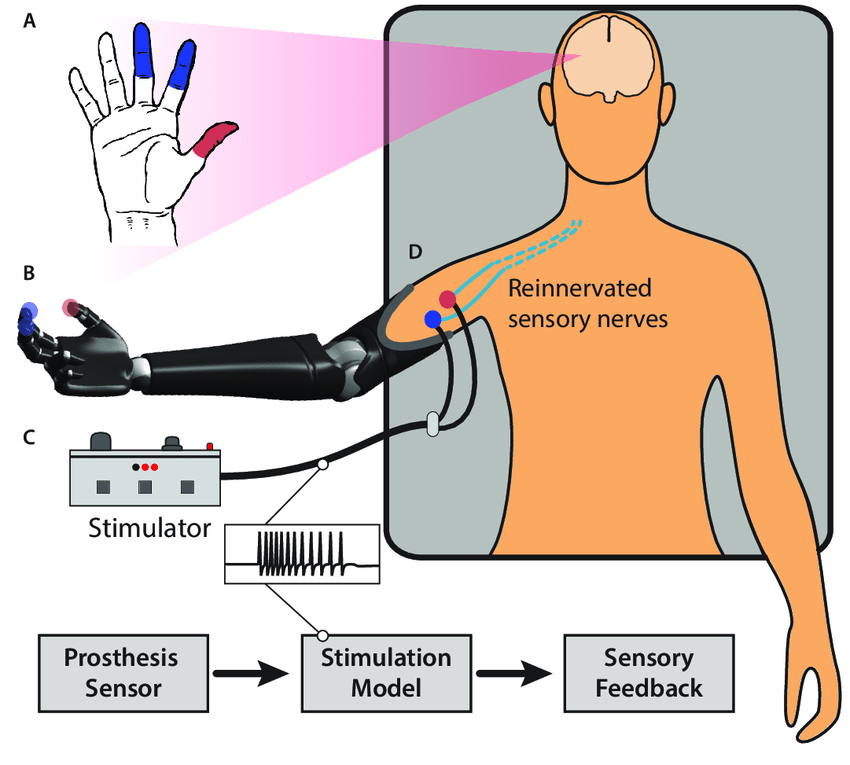 Duyusal Geri Bildirim
Gelişmiş sensörlerin ve yapay deri teknolojilerinin kullanıldığı protezler.
Kullanıcılara dokunsal geri bildirim sağlar.
Basınç, sıcaklık ve dokunma gibi duyusal bilgilerin iletimiyle kullanıcının daha doğal bir his deneyimi yaşamasını sağlar.
Biyomedikal Teknoloji_Ders#13 ve Ders#14
05.06.2023
9
Yeni nesil protez teknolojileri
Biyonik Dokular ve Protezler
Biyonik dokuların ve organların protezlerle entegrasyonu.
Biyomalzeme ve doku mühendisliği alanındaki ilerlemelerle birlikte daha doğal bir his deneyimi sunar.
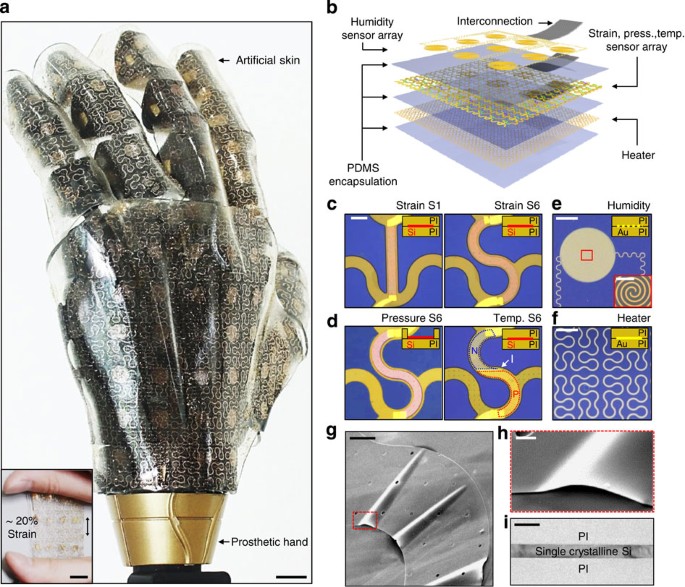 Biyomedikal Teknoloji_Ders#13 ve Ders#14
05.06.2023
10
Yeni nesil protez teknolojileri
Hidrolik ve Pnömatik Sistemler
Geleneksel mekanik sistemler yerine sıvı veya gaz kullanarak hareket sağlayan protezler.
Daha doğal ve akıcı hareketler elde edilebilir.
Ayarlanabilir direnç ve hız kontrolü gibi avantajlara sahiptir.
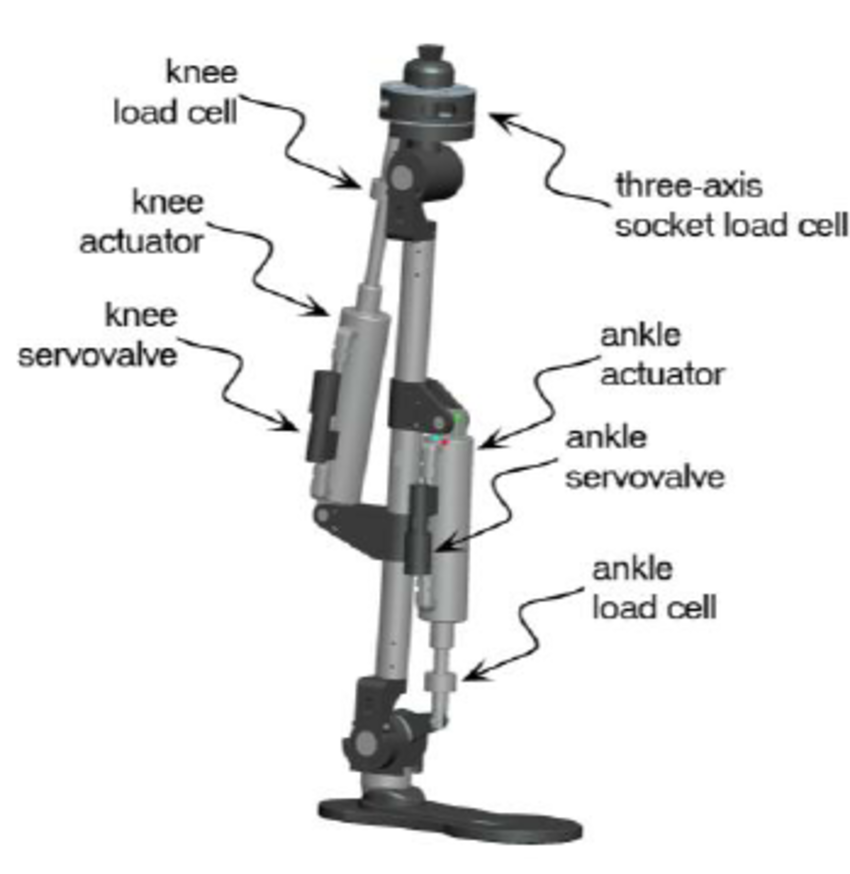 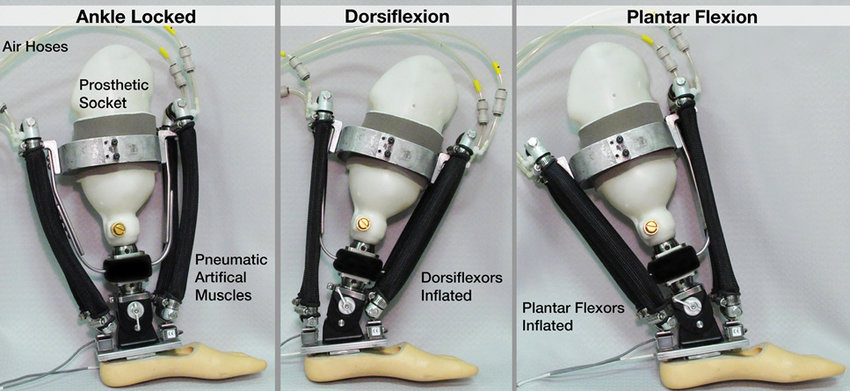 Biyomedikal Teknoloji_Ders#13 ve Ders#14
05.06.2023
11
Yeni nesil protez teknolojileri
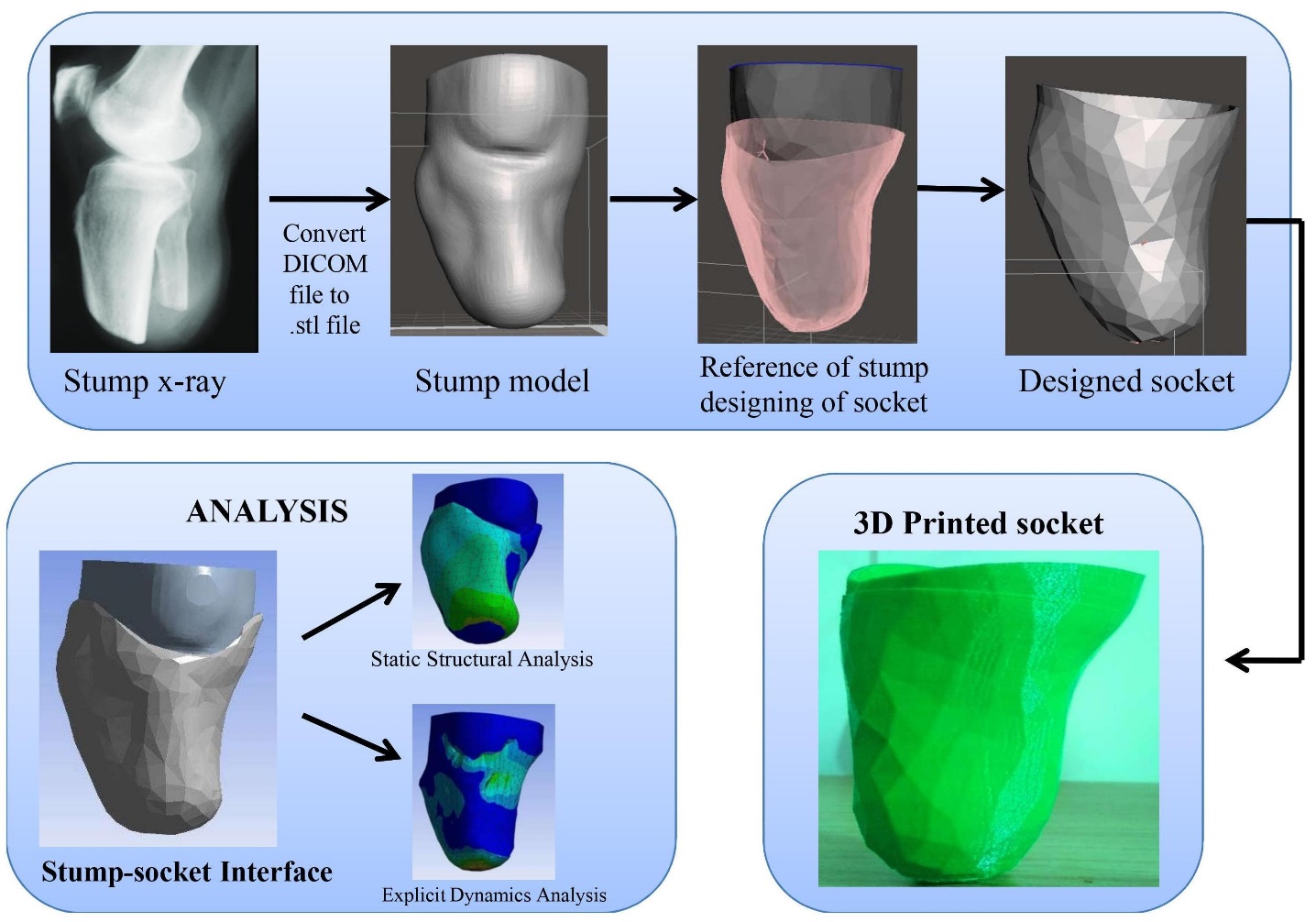 Özelleştirilebilir Protezler
3D baskı ve diğer ileri imalat teknikleri kullanılarak kişiye özel protezler üretilebilir.
Kullanıcının anatomisine ve ihtiyaçlarına uygun olarak tasarlanır.
Konfor, uyum ve estetik açıdan kişiye daha iyi bir deneyim sunar.
Biyomedikal Teknoloji_Ders#13 ve Ders#14
05.06.2023
12
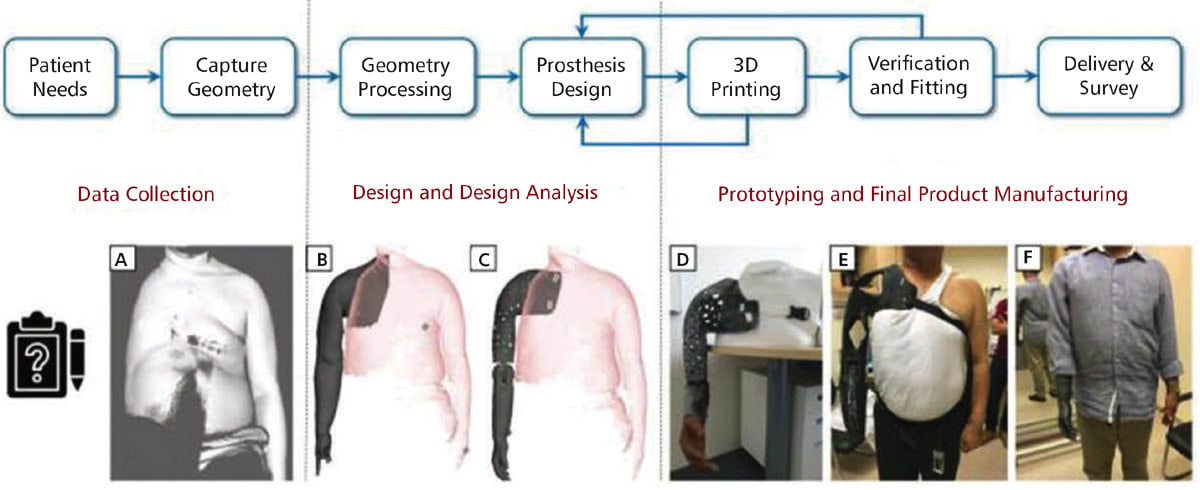 Biyomedikal Teknoloji_Ders#13 ve Ders#14
05.06.2023
13
Geleneksel ortezlerde mevcut sınırlamalar
Biyomedikal Teknoloji_Ders#13 ve Ders#14
05.06.2023
14
Biyomedikal Teknoloji_Ders#13 ve Ders#14
05.06.2023
15
Yeni nesil ORtez teknolojileri
Hafif ve Yüksek Performanslı Malzemeler
Yeni nesil ortezler, hafif ve dayanıklı malzemelerle üretilir.
Karbon fiber, titanyum ve elastomerik bileşenler gibi malzemeler kullanılır.
Bu, kullanıcılara daha konforlu ve etkili bir kullanım deneyimi sağlar.
Biyomedikal Teknoloji_Ders#13 ve Ders#14
05.06.2023
16
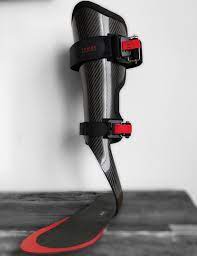 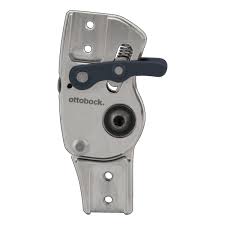 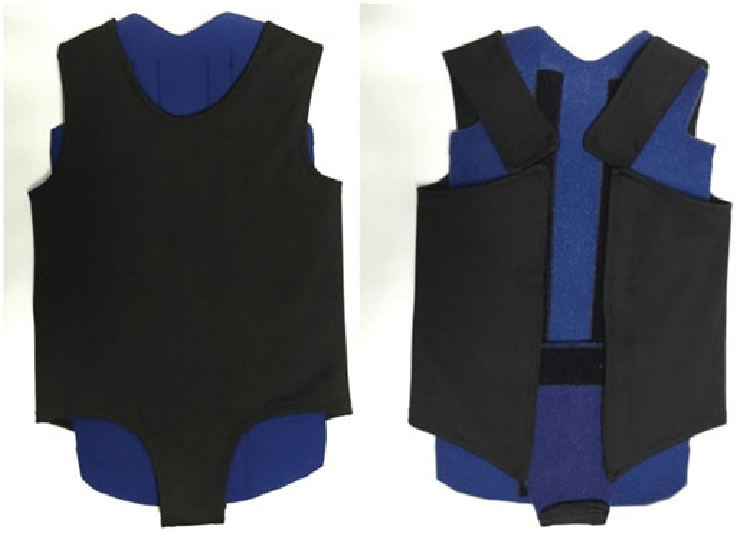 Karbon Fiber
Titanyum
Elastomer
Biyomedikal Teknoloji_Ders#13 ve Ders#14
05.06.2023
17
Yeni nesil ORtez teknolojileri
Akıllı ve Adaptif Tasarımlar
Yeni nesil ortezlerde akıllı sensörler ve aktüatörler kullanılır.
Kullanıcının hareketlerini algılayabilir ve uygun şekilde tepki verebilir.
Adaptif teknolojilerle kullanıcının değişen ihtiyaçlarına yanıt verebilir.
Biyomedikal Teknoloji_Ders#13 ve Ders#14
05.06.2023
18
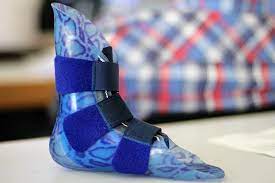 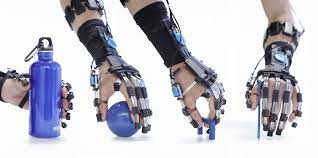 Rehabilitasyon ve Terapi İçin Robotik Ortez
Yürüyüş Analizi içi Sensörlü Ortez
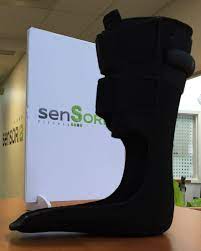 Biyomedikal Teknoloji_Ders#13 ve Ders#14
05.06.2023
19
Düşme Engelleyici Ortez
Yeni nesil ORtez teknolojileri
Veri Toplayan ve Analiz Sağlayan Ortezler
Yeni nesil ortezler, veri toplama ve analiz yeteneklerine sahiptir.
Sensörler aracılığıyla hareket verileri toplanır ve analiz edilir.
Bu veriler, kullanıcının rehabilitasyon sürecini izlemek ve optimize etmek için kullanılabilir.
Biyomedikal Teknoloji_Ders#13 ve Ders#14
05.06.2023
20
Yeni nesil ORtez teknolojileri
Kişiye Özel Ortezler
3D baskı teknolojisi, yeni nesil ortezlerin üretiminde kullanılır.
Kişiye özel tasarımlar, daha iyi uyum ve fonksiyon sağlar.
3D tarama ve modelleme teknikleri, kişinin anatomisine uygun ortezlerin üretilmesini sağlar.
Biyomedikal Teknoloji_Ders#13 ve Ders#14
05.06.2023
21
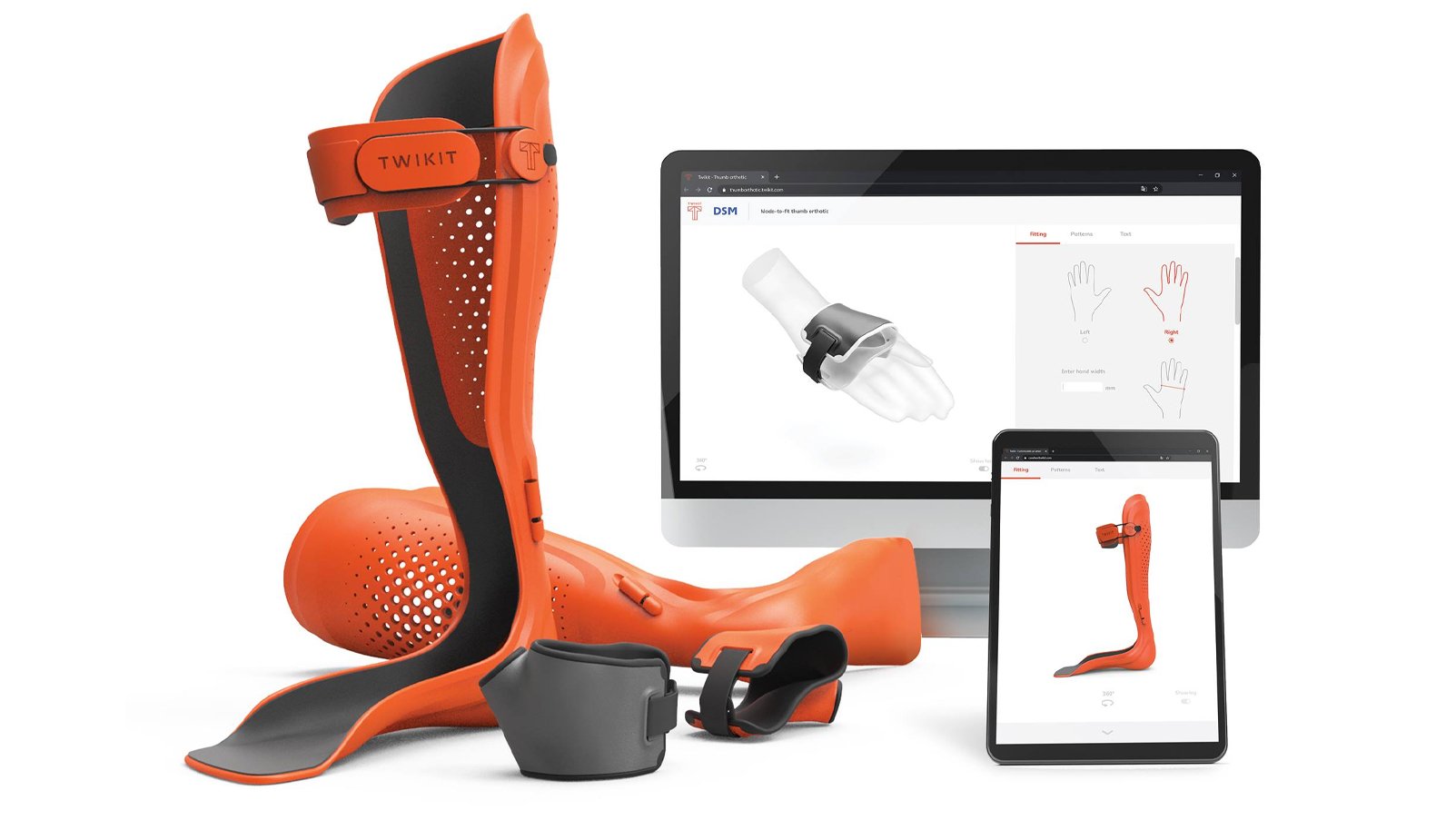 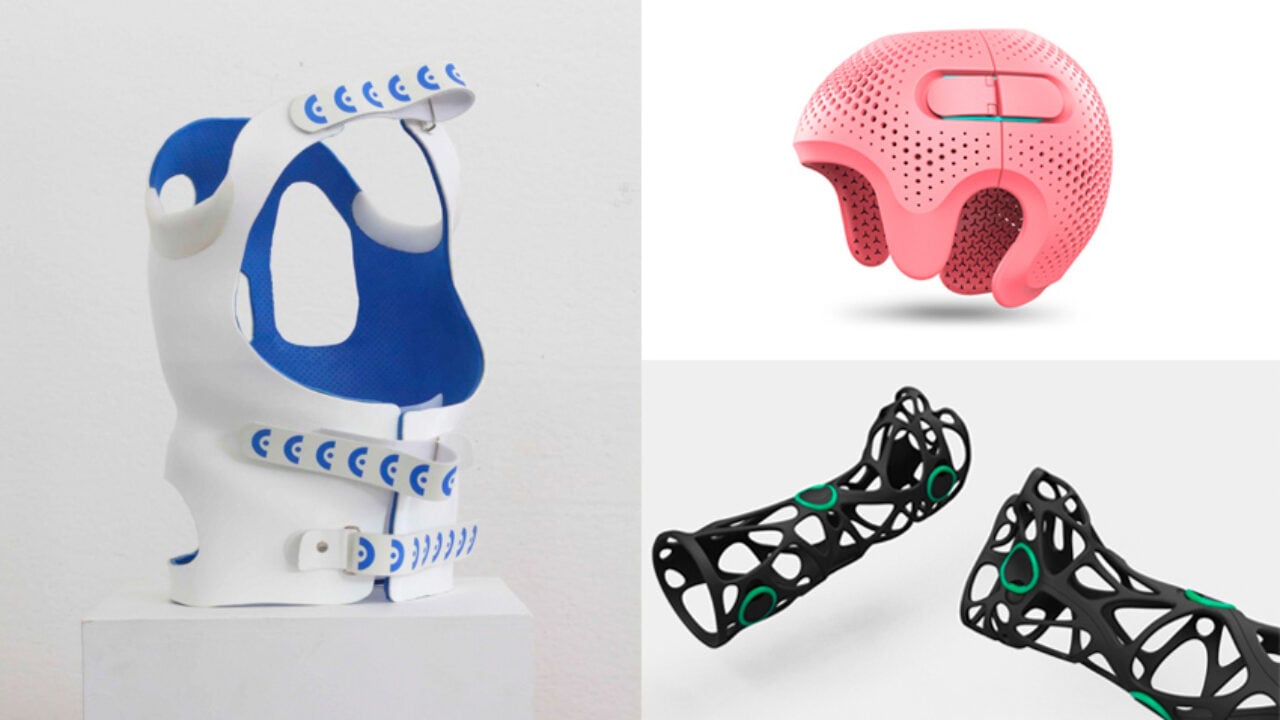 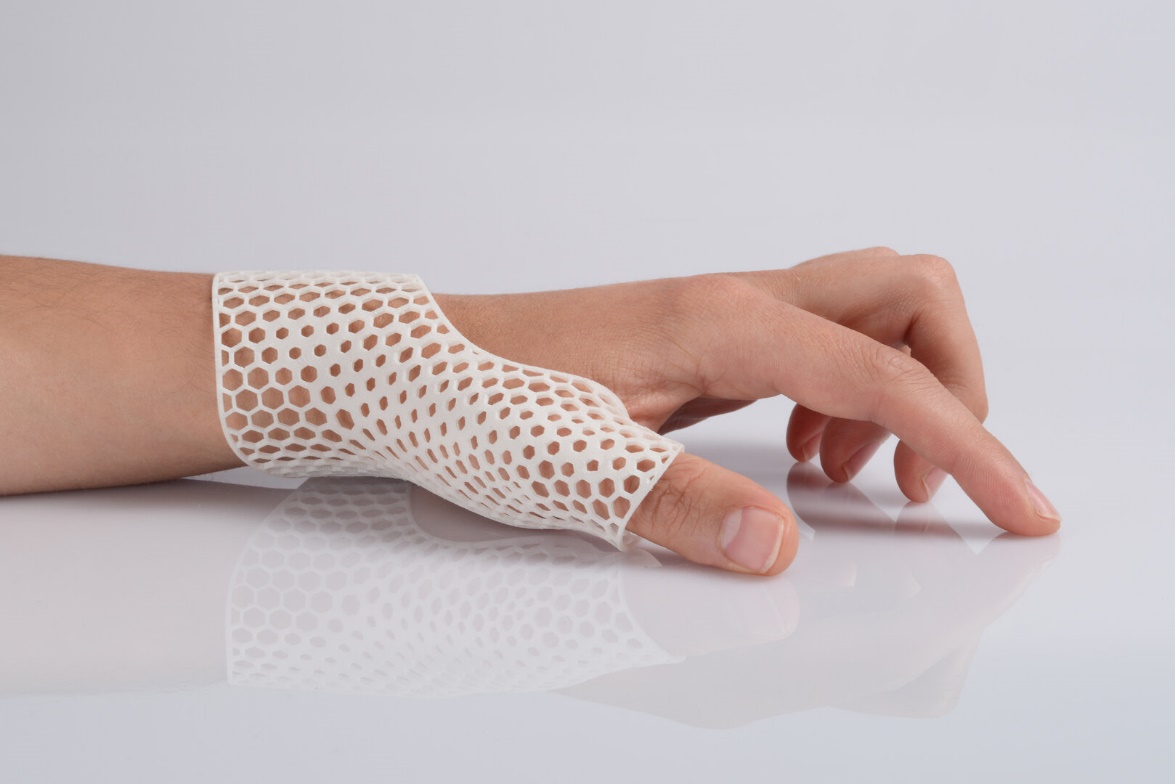 Biyomedikal Teknoloji_Ders#13 ve Ders#14
05.06.2023
22
Yeni nesil ORtez teknolojileri
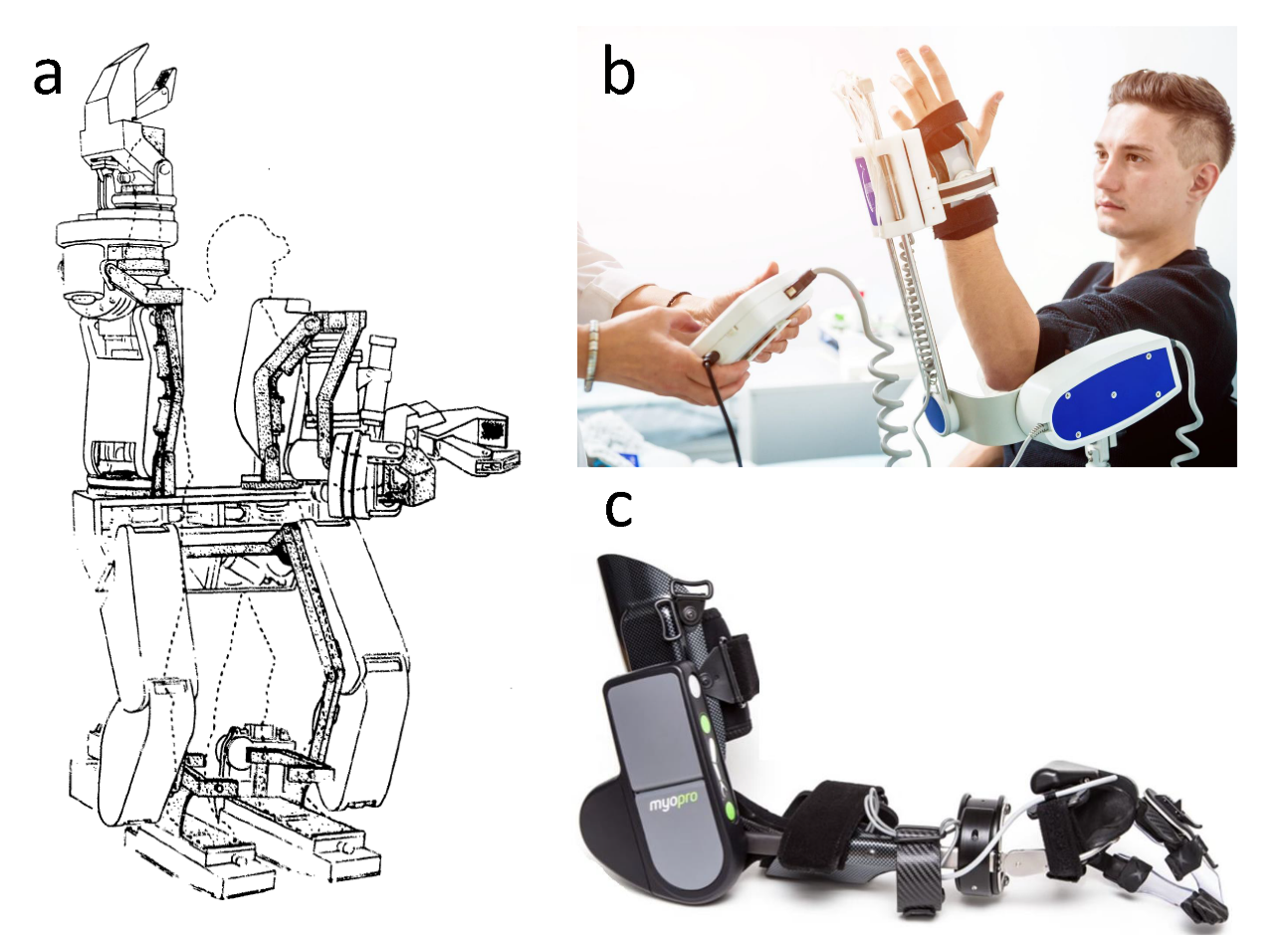 Yapay Zeka ve Makine Öğrenimi Uygulamaları
Yeni nesil ortezlerde yapay zeka ve makine öğrenimi algoritmaları kullanılır.
Bu teknolojiler, kullanıcının hareketlerini tahmin etmek ve optimize etmek için kullanılabilir.
Kullanıcının ihtiyaçlarına göre uyum sağlayabilen adaptif bir ortezi destekler.
Biyomedikal Teknoloji_Ders#13 ve Ders#14
05.06.2023
23
Yeni nesil ORtez teknolojileri
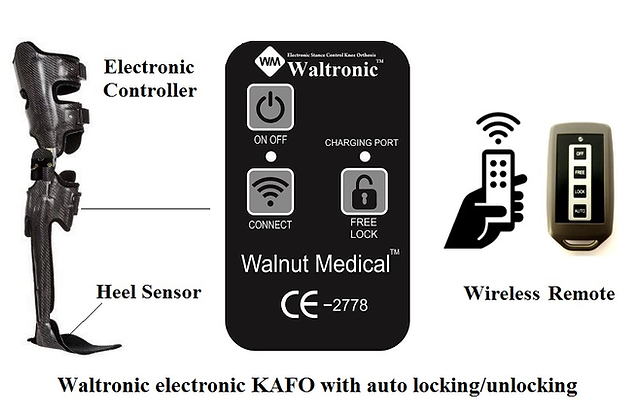 Uzaktan Erişim Sağlayan Ortezler
Yeni nesil ortezlerde iletişim ve uzaktan erişim özellikleri bulunur.
Bluetooth veya Wi-Fi teknolojisiyle diğer cihazlarla iletişim kurabilir.
Kullanıcı ve sağlık uzmanları arasındaki veri paylaşımını kolaylaştırır.
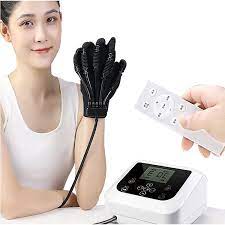 Biyomedikal Teknoloji_Ders#13 ve Ders#14
05.06.2023
24
Güncel Araştırma Trendleri
Biyomedikal Teknoloji_Ders#13 ve Ders#14
05.06.2023
25
Güncel Araştırma Trendleri
Biyomedikal Teknoloji_Ders#13 ve Ders#14
05.06.2023
26
Uygulama Alanları ve Gelecekteki Yönler
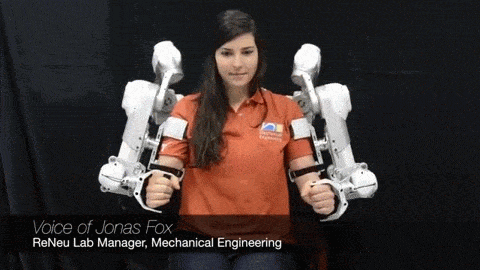 Sağlık ve Rehabilitasyon
Fiziksel engellilikleri olan bireylerde
Kaybedilen uzuvların fonksiyonlarını geri kazanma amacıyla
Destek ve düzeltici fonksiyonlar sağlamak amacıyla
Rehabilitasyonda iyileşme sürecini verimli ve hızlı hale getirmek için
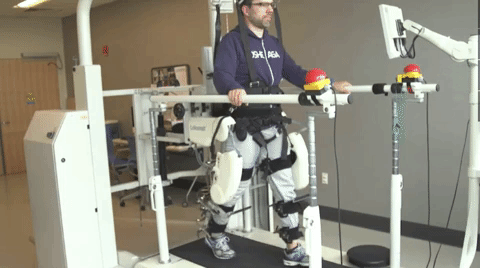 Biyomedikal Teknoloji_Ders#13 ve Ders#14
05.06.2023
27
Uygulama Alanları ve Gelecekteki Yönler
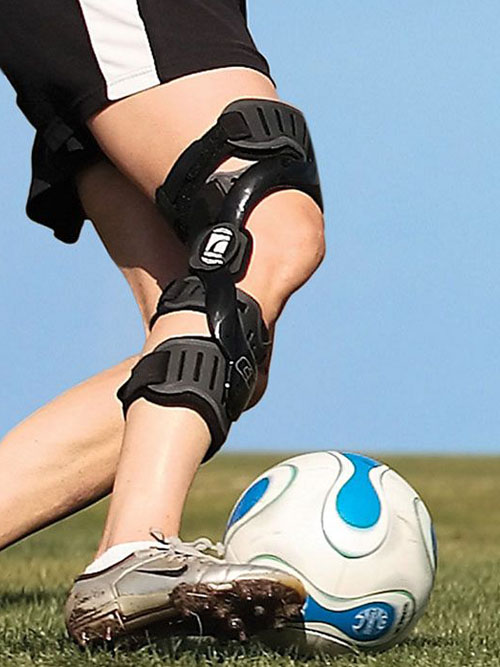 Spor Performansı ve Ekstrem Aktiviteler
Sporcuların performansını artırmak amaçlı
Engelli sporcular için tasarlanan özelleştirilmiş protezler, 
Daha hızlı koşma, 
Zıplama 
Denge sağlama gibi özellikler sunar
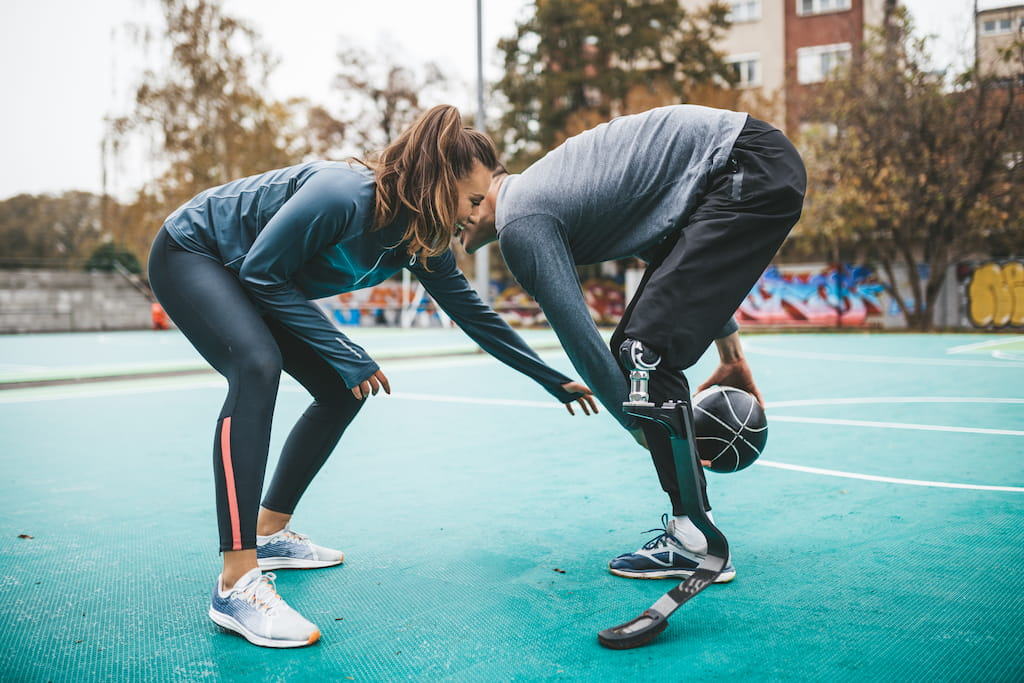 Biyomedikal Teknoloji_Ders#13 ve Ders#14
05.06.2023
28
Uygulama Alanları ve Gelecekteki Yönler
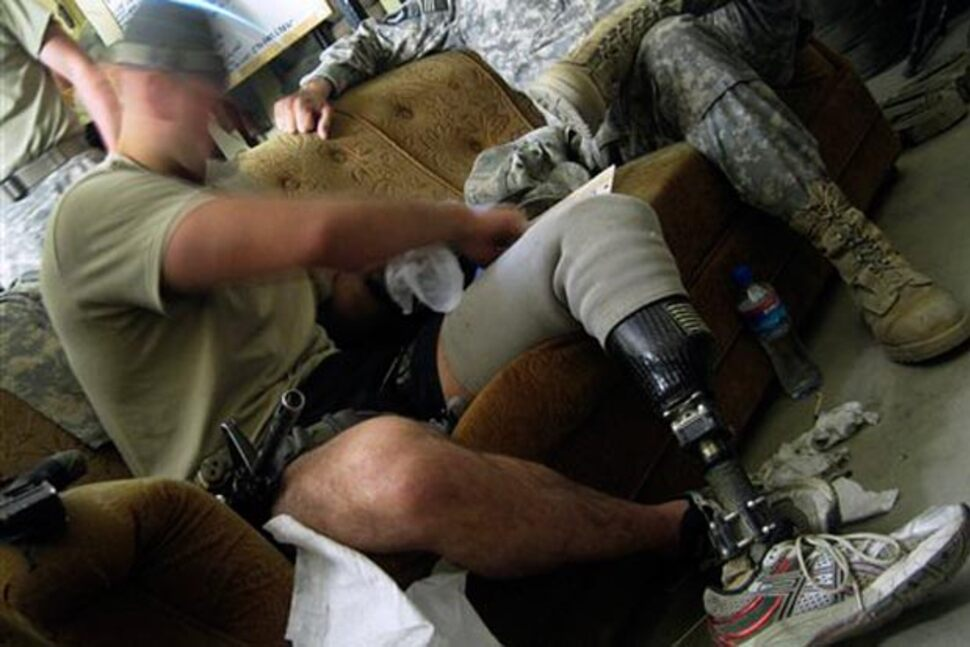 Askeri ve Savunma Uygulamaları
Kaybedilen uzuvların yerine protezler kullanılarak askeri personelin görevlere dönmesi sağlanabilir.
Ayrıca, özelleştirilmiş ortezler,
Askeri personelin dayanıklılığını artırabilir ve 
Yaralanma riskini azaltabilir.
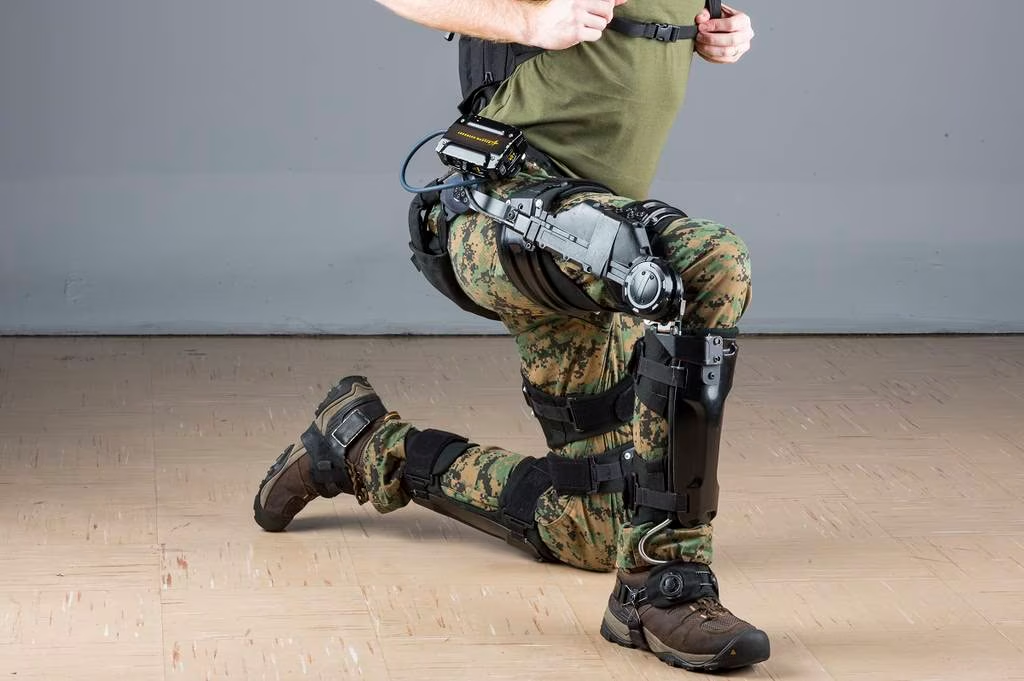 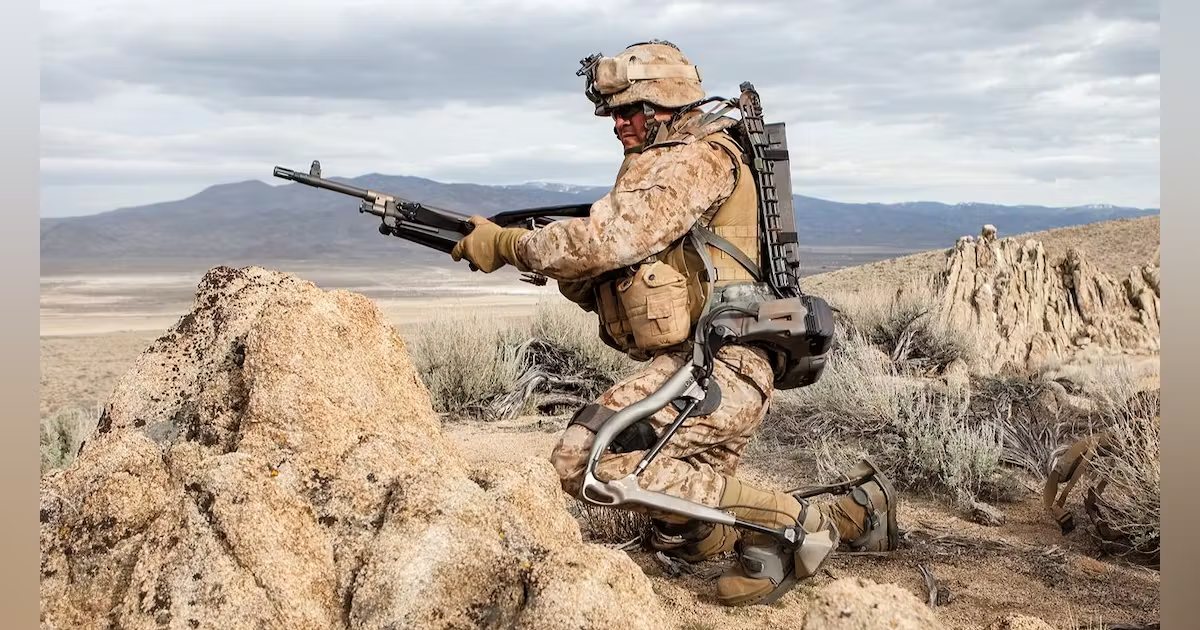 Biyomedikal Teknoloji_Ders#13 ve Ders#14
05.06.2023
29
Uygulama Alanları ve Gelecekteki Yönler
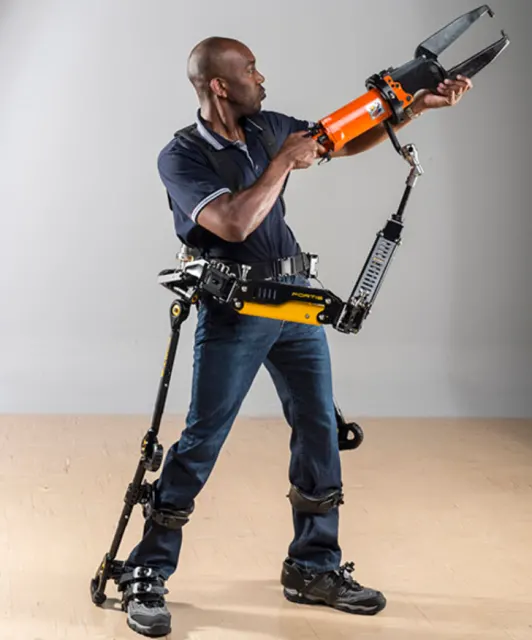 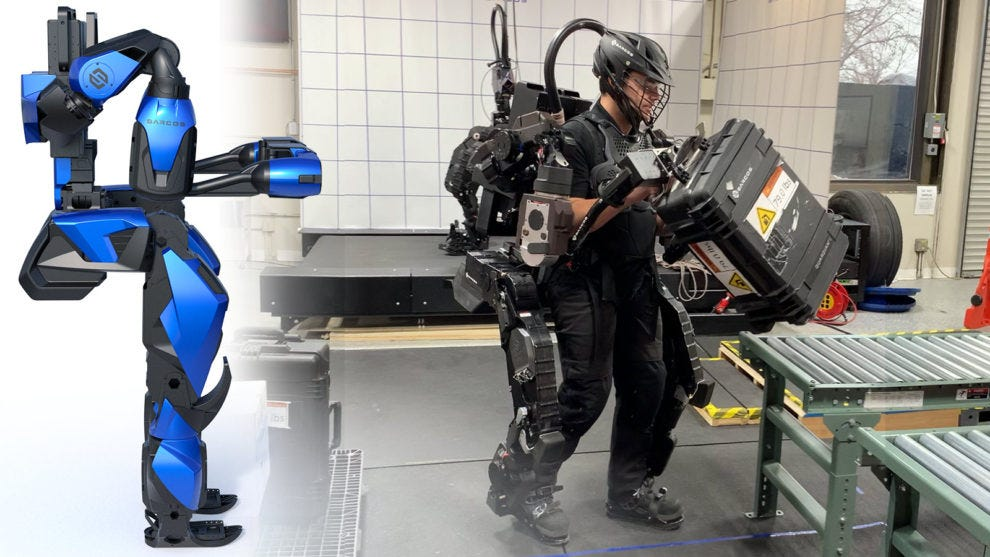 Endüstriyel ve İş Gücü Uygulamaları
Ağır yük taşıma, 
Yükseklikte çalışma 
Tekrarlayan hareketler gibi işlerde 
ortezler, işçilerin güvenliğini ve performansını artırabilir.
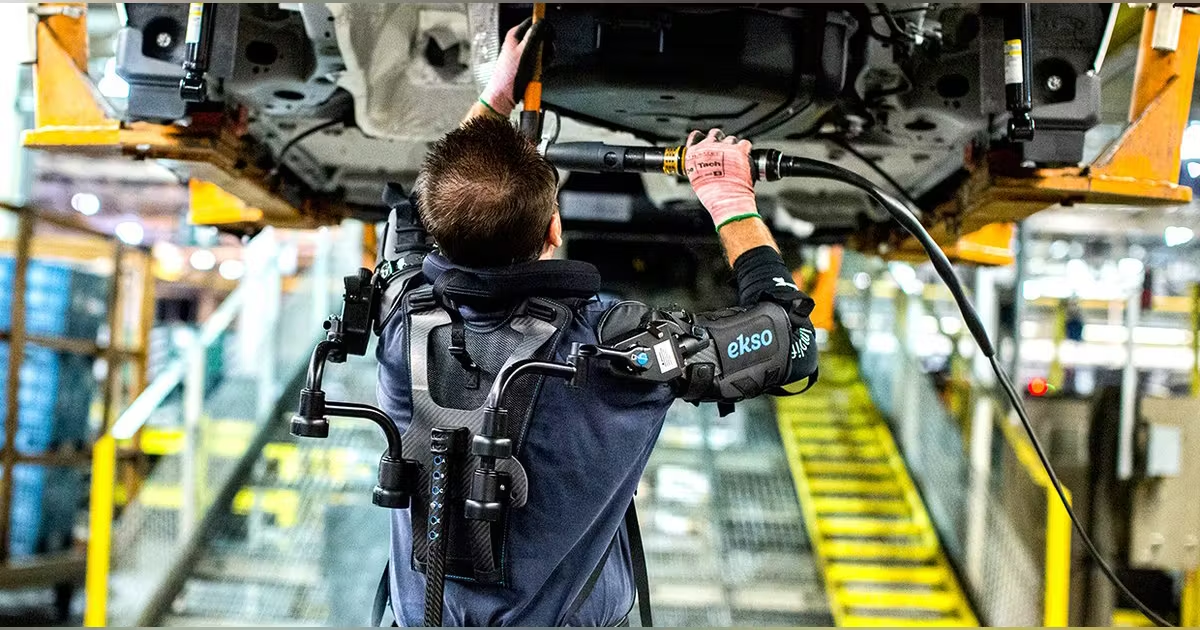 Biyomedikal Teknoloji_Ders#13 ve Ders#14
05.06.2023
30
Uygulama Alanları ve Gelecekteki Yönler
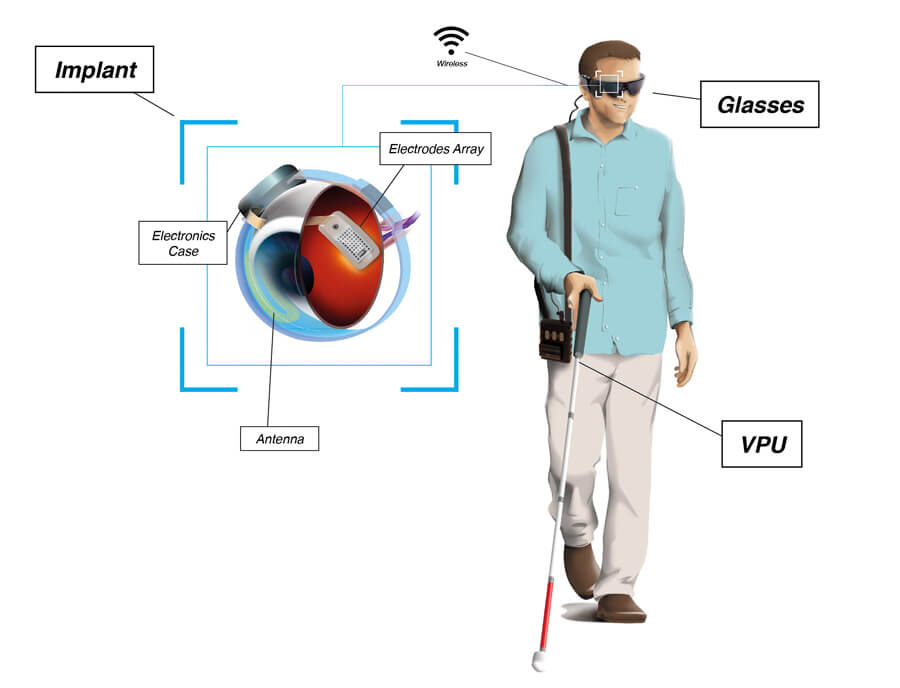 Görme Duyusunu Artırma
Elektronik veya optik sistemler kullanarak görme duyusunu artırabilir.
Örneğin, retina implantları veya göz protezleri, görsel bilgileri doğrudan sinir sistemine ileterek görme yeteneğini iyileştirebilir.
Gelişmekte olan teknolojiler, daha yüksek çözünürlüklü görüntülerin algılanmasını ve renkli görme yeteneğinin geri kazanılmasını sağlayabilir.
İşitme Duyusunu Artırma
İşitme implantları veya koklear implantlar olarak adlandırılır.
İç kulaktaki sinir hücrelerine doğrudan elektriksel uyarılar göndererek işitme yeteneğini artırır.
Gelişmiş işitme implantları, daha geniş frekans aralığında sesleri algılamayı ve konuşmayı daha net bir şekilde duymayı sağlayabilir.
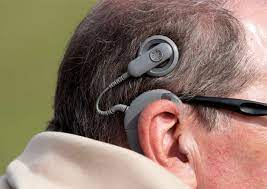 Biyomedikal Teknoloji_Ders#13 ve Ders#14
05.06.2023
31
Uygulama Alanları ve Gelecekteki Yönler
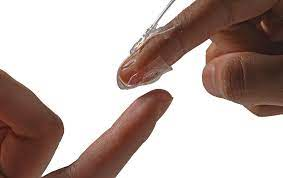 Dokunsal Duyuyu Artırma
Kullanıcılara dokunma hissi ve hassasiyeti sağlamayı hedefler.
Çevresel uyarıları algılamayı ve dokunma hissi iletmeyi sağlar.
Kaybedilen dokunsal duyuların geri kazanılmasını ve kullanıcının çevresiyle etkileşimini iyileştirmeyi amaçlar.
Koklama ve Tat Alma Duyusunu Artırma
Elektronik veya kimyasal sensörler kullanır.
Sensörler, kimyasal bileşenleri algılayarak kullanıcının kokuları veya tatları deneyimlemesini sağlar.
Koku veya tat kaybı olan bireylerin zevk alma ve gıda deneyimlerini iyileştirmeyi hedefler.
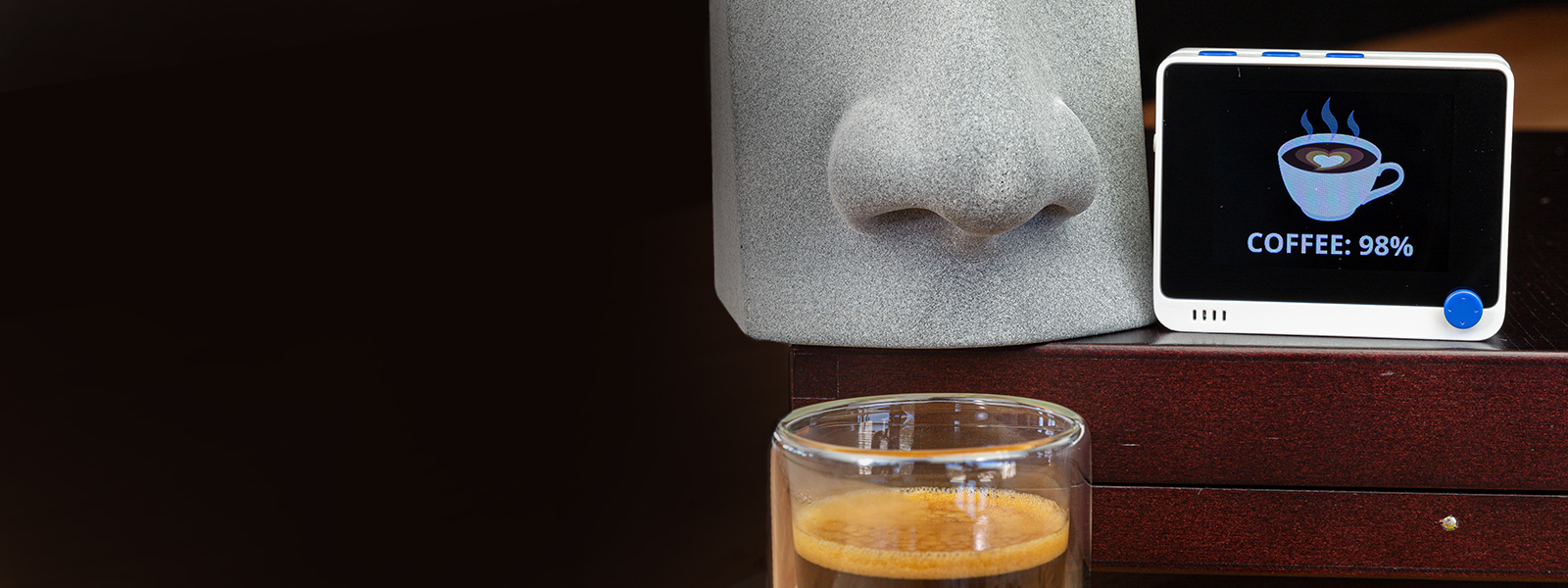 Biyomedikal Teknoloji_Ders#13 ve Ders#14
05.06.2023
32
Biyomedikal Teknoloji_Ders#13 ve Ders#14
05.06.2023
33
PROTEZ VE ORTEZ SİSTEMLERDE KARŞILAŞILAN PROBLEMLER
Ergonomik Problemler
Protez ve ortez sistemlerin kullanıcı için konforlu olması önemlidir.
Yanlış boyutlandırma, uyumsuz malzemeler veya kullanım hatası rahatsızlık ve ağrıya yol açabilir.
Rahatsızlık ve ağrı, sistemlerin kullanımını sınırlayabilir ve yaşam kalitesini etkileyebilir.
Kullanıcıya uyum sağlama
Hareket kısıtlamaları
Ağırlık


Çözüm Önerileri:
Doğru boyutlandırma ve uygun malzeme seçimi yapılmalı.
Düzenli kontrol ve ayarlama ile rahatsızlık ve ağrı sorunları azaltılabilir.
3D tarama ve baskı teknolojileri kullanarak özelleştirilmiş protez ve ortez sistemlerinin geliştirilmesi.
Hareket sensörleri ve yapay zeka tabanlı kontrol sistemlerinin entegrasyonuyla daha doğal hareket kabiliyeti sağlanması.
Yeni nesil hafif ve dayanıklı malzemelerin kullanımıyla ağırlık sorununun azaltılması.
Biyomedikal Teknoloji_Ders#13 ve Ders#14
05.06.2023
34
PROTEZ VE ORTEZ SİSTEMLERDE KARŞILAŞILAN PROBLEMLER
Uyumsuzluk Problemleri
Protez ve ortez sistemlerin vücutla uyumlu olması önemlidir.
Uyumsuzluklar cilt tahrişi, alerjik reaksiyonlar gibi sorunlara yol açabilir.

Çözüm Önerileri:
Malzeme seçimi ve tasarım sürecinde dikkatli olunmalıdır.
Düzenli kontrol ve takip ile sorunların önceden tespiti veya engellenmesi
Malzeme veya tasarım değişiklikleri yapılmalı.
Biyomedikal Teknoloji_Ders#13 ve Ders#14
05.06.2023
35
PROTEZ VE ORTEZ SİSTEMLERDE KARŞILAŞILAN PROBLEMLER
Hareket Kısıtlamaları
Yanlış tasarım veya kullanıcının fiziksel durumu hareket kısıtlamalarına neden olabilir.
Hareket kısıtlamaları günlük aktivitelerin gerçekleştirilmesini zorlaştırabilir.

Çözüm Önerileri:
Uygun tasarım ve uyumlu malzemeler kullanmak
Uygun fizyoterapi ve rehabilitasyon programlarıyla hareket kabiliyetini desteklemek
Sistem üzerinde gerekli ayarlamalar yapılarak hareket kısıtlamalarını gidermek
Biyomedikal Teknoloji_Ders#13 ve Ders#14
05.06.2023
36
PROTEZ VE ORTEZ SİSTEMLERDE KARŞILAŞILAN PROBLEMLER
Teknolojik Sorunlar
Protez ve ortez sistemlerde ileri teknolojiler kullanılmaktadır.
Batarya sorunları, sensörlerin doğru çalışmaması gibi teknolojik sorunlar yaşanabilir.
Yüksek teknoloji sistemlerin üretiminde bazı sınırlamalar ile karşılaşılabilir.
Malzeme kısıtlamaları
Elektronik bileşenlerin sınırlamaları
Fiyat

Çözüm Önerileri:
Teknik destek ve eğitim, kullanıcıların teknolojik sorunları çözmesine yardımcı olabilir.
Düzenli güncelleme ve bakım, teknolojik sorunların önüne geçebilir.
Üreticiler ve teknik destek sağlayan kuruluşlarla iletişim kurulmalı ve sorunlar hakkında bilgi alınmalı.
Üretim ve arge faaliyetleri kapsamında sanayi veya kamudan mali kaynak arayışlarına girilebilir.
Biyomedikal Teknoloji_Ders#13 ve Ders#14
05.06.2023
37
PROTEZ VE ORTEZ SİSTEMLERDE KARŞILAŞILAN PROBLEMLER
Maliyet Sorunları
Protez ve ortez sistemlerin maliyeti yüksek olabilir.
Sağlık sigortası kapsamında olmaması veya sınırlı kapsama sahip olması maliyet sorunlarına neden olabilir.
Maliyet sorunları, sistemlere erişimde zorluklar yaratabilir.

Çözüm Önerileri:
Destek sağlayan kuruluşlar, maliyetleri azaltmak için kaynaklar sunabilir.
Sağlık sigortası veya sosyal yardım programlarından faydalanma seçenekleri araştırılmalı.
Maliyetleri azaltmak için ikinci el sistemler veya alternatif çözümler değerlendirilmelidir.
Biyomedikal Teknoloji_Ders#13 ve Ders#14
05.06.2023
38
PROTEZ VE ORTEZ SİSTEMLERDE KARŞILAŞILAN PROBLEMLER
Bakım ve Onarım Sorunları
Protez ve ortez sistemler düzenli bakım gerektirir.
Kullanıcılar bakım süreçlerini ihmal edebilir veya yanlış uygulayabilir.
Yanlış bakım ve onarım, sistemlerin performansını etkileyebilir ve sorunların daha da büyümesine neden olabilir.


Çözüm Önerileri:
Kullanıcılar, protez ve ortez sistemlerinin düzenli bakımının önemini bilmeli ve takip etmelidir.
Bakım süreçleri hakkında kullanıcılara eğitim verilmeli ve doğru bakım yöntemleri öğretilmelidir.
Onarım ve bakım hizmetlerine erişimi kolaylaştırmak için kullanıcıların bilgilendirilmesi önemlidir.
Biyomedikal Teknoloji_Ders#13 ve Ders#14
05.06.2023
39
PROTEZ VE ORTEZ SİSTEMLERDE KARŞILAŞILAN PROBLEMLER
Psikososyal Zorluklar
Protez ve ortez sistemlerin kullanımı, psikososyal etkilere neden olabilir.
Vücut imajıyla ilgili sorunlar, kabullenme süreci, toplumsal kabul gibi zorluklar yaşanabilir.


Çözüm Önerileri:
Destek grupları ve psikolojik danışmanlık, kullanıcıların psikososyal zorluklarla başa çıkmasına yardımcı olabilir.
Eğitim ve farkındalık çalışmaları, toplumun anlayışını artırarak sosyal etkileşimi iyileştirebilir.
Kullanıcıların psikososyal zorluklarını ele almak için psikolojik destek sağlayan profesyonellerle işbirliği yapılmalı.
Kullanıcılara, sistemlerin kullanımıyla ilgili olumlu deneyimler ve başarı hikayeleri paylaşılmalı.
Biyomedikal Teknoloji_Ders#13 ve Ders#14
05.06.2023
40